The 21st Century Cures Act
Regenerative Medicine Innovation Project (RMIP)
Robert H. Carter, M.D.
Deputy Director, NIAMS
Advisory Committee to the Director
June 8, 2023
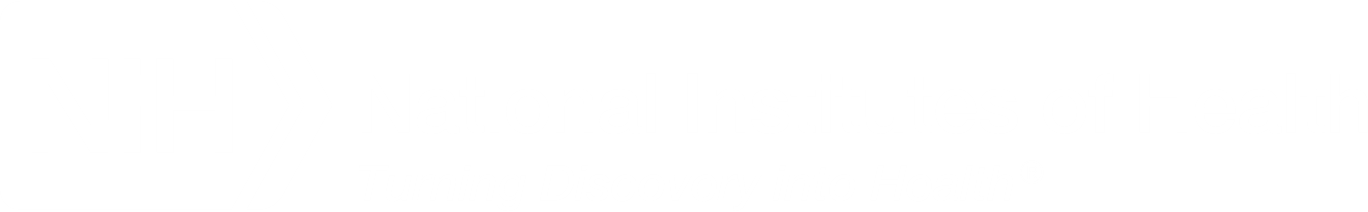 21st Century Cures Act:Regenerative Medicine (RM) Provisions
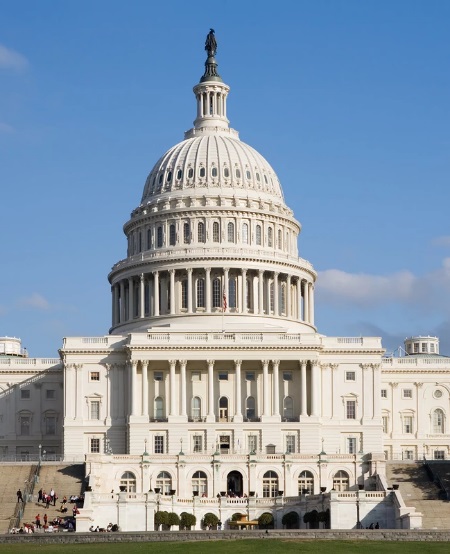 Applicable to NIH, FDA, and NIST and aimed at:
Accelerating progress
Promoting scientific rigor
Applying appropriate regulatory oversight and standards
Stimulating innovation and partnership
Established RM Innovation Project (RMIP)
NIH, working in coordination with FDA, to support research to advance the field of regenerative medicine using adult stem cells
$30M authorized 2017-2020; with 1:1 matching, supports $60M in project costs
RMIP Grant Portfolio Overview
RM-Specific Product Development Pathway
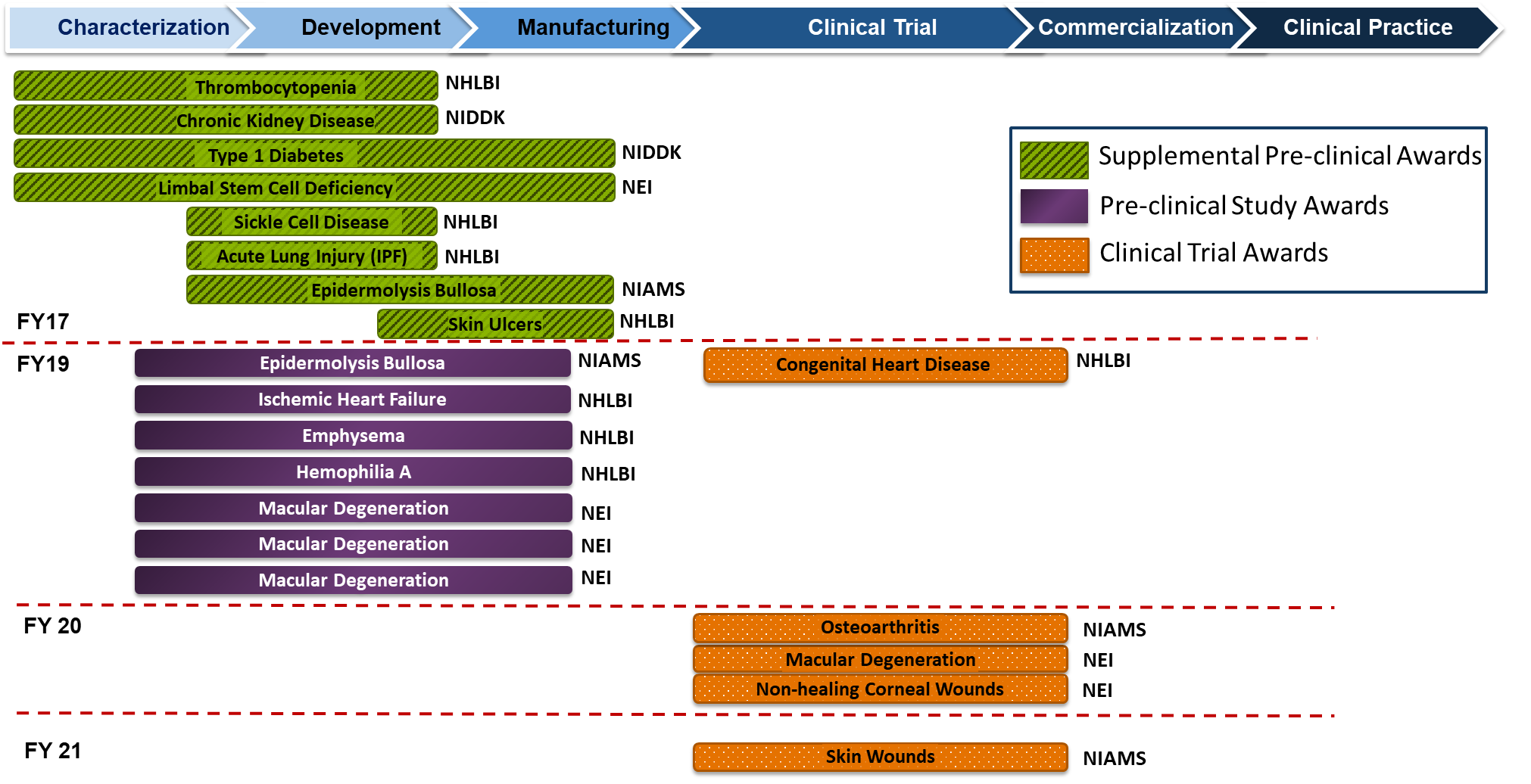 RMIP Obligated Funds (FY17 – FY21)
~$10.3 M Remaining for FY 22 and Beyond
RMIP: Available Funds
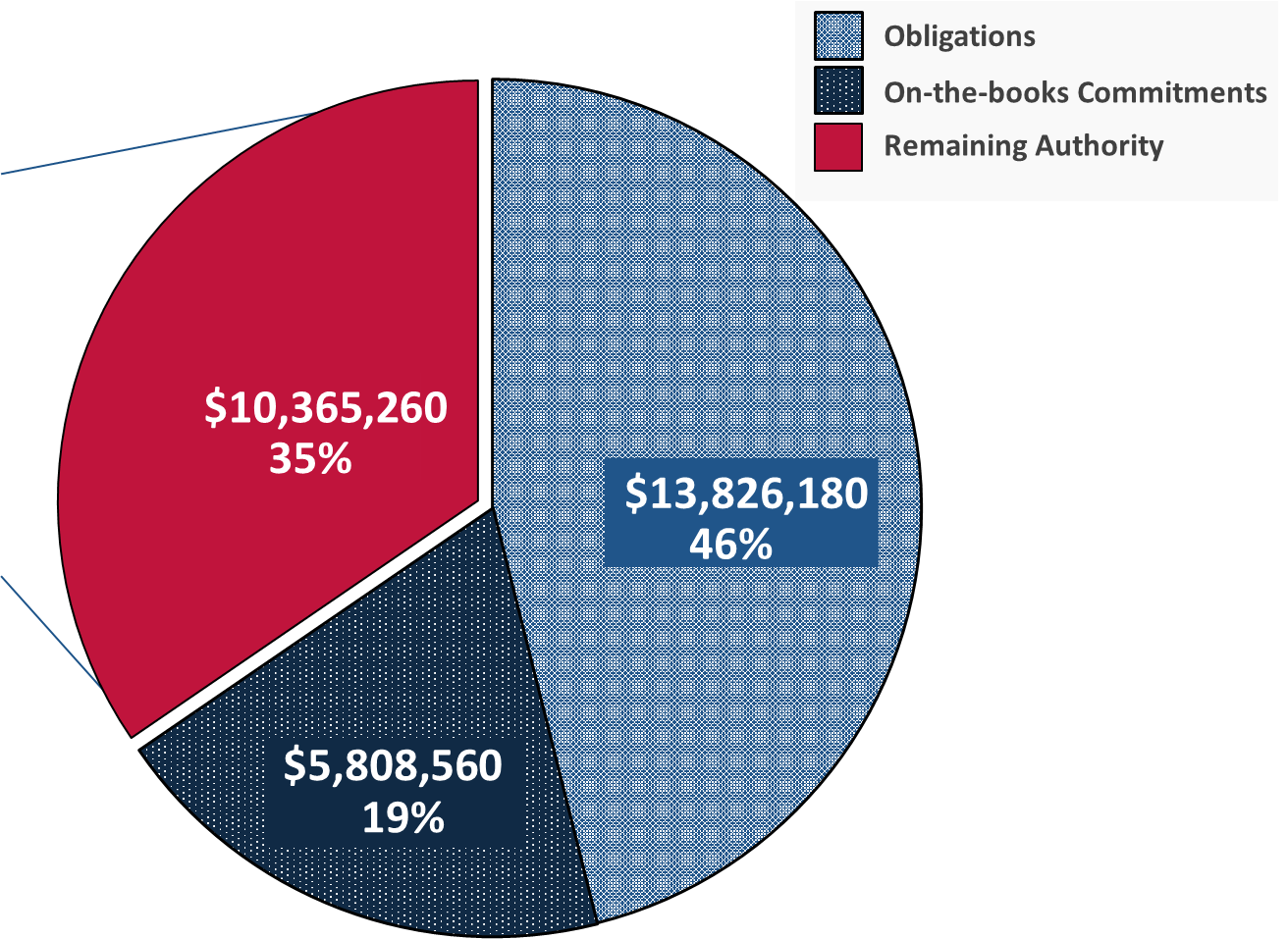 Budgeted for FY23 RMIP Applications$8,000,000
Budgeted for IDCC (Georgia Tech) *
$2,365,260
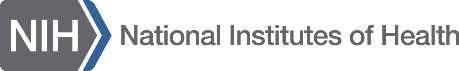 Current RMIP Funding Opportunities
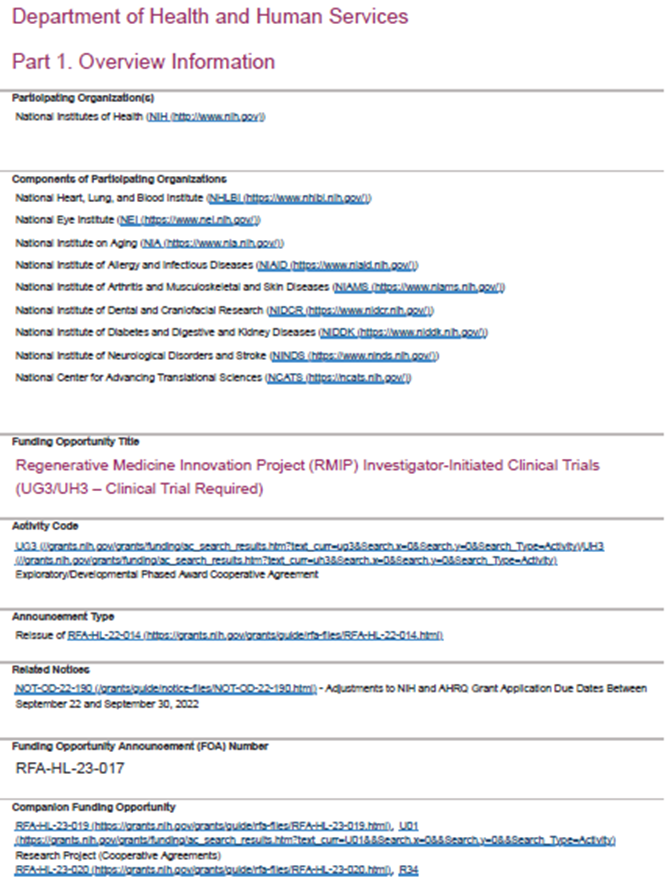 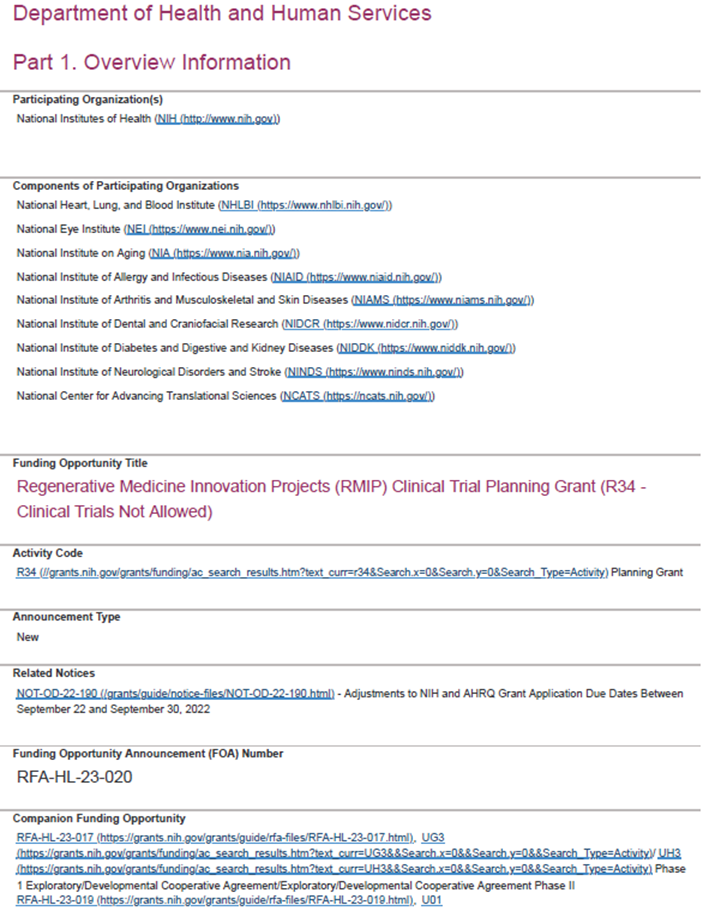 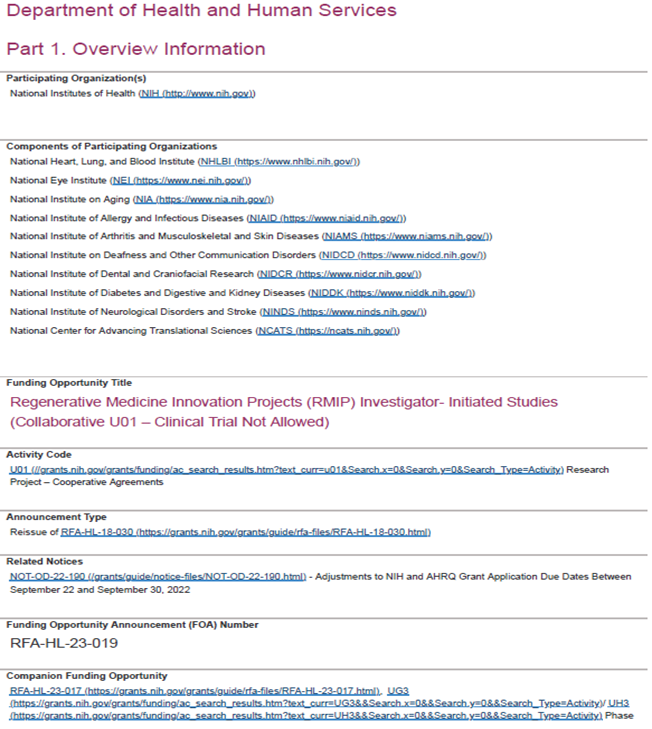 RFA-HL-23-017: UG3/UH3  FOA to solicit applications to fund clinical trials
RFA-HL-23-019: U01 FOA to solicit applications for IND-enabling preclinical studies
RFA-HL-23-020: NIH Clinical Trial Planning Grant Program (R34)  to provide support for the initial development of RMIP clinical trials or research projects
Publication Date (all): July 7, 2022
RMIP UG3/UH3 (Clinical Trial) IC Enthusiasm
RMIP U01 (Preclinical Studies) IC Enthusiasm
RMIP R34 (CT Planning Grant) IC Enthusiasm
Recommended Funding Plan, Total Requested Costs: $8.0M
Justifications for Medium Enthusiasm Applications
1U01EY035252-01: Cell Therapy Program with Scale-up cGMP Manufacturing of Human Corneal Stromal Stem Cells
This therapeutic strategy holds promise could be apply to a variety of injury types beyond what is current being studied.
Data will be used to inform large animal studies (next step beyond this application) but also will be essential for IND application.
1U01AR082845-01: Development and Translation of Granulated Human-Derived Biomaterials for Integrative Cartilage Repair
Preliminary data show impressive repair although PI recognizes further optimization will be needed to promote increased cellular infiltration and healthy cartilage regeneration. This application will help move them in that direction.
Partnership with company and FDA regulatory expertise on team suggest a feasible pathway towards an IDE.
1R34DE033042-01: Planning a phase I study of minor salivary gland derived autologous MSCs for prevention of long-term radiation induced xerostomia
Current management for this condition is supportive care, clear need for a regenerative approach.
The PI and study team are well experienced with obtaining INDs and trials using MSCs including having a current phase I trial using bone marrow derived MSCs supported by NIDCR.
PI has been able to convince program staff that the minor salivary glands are a viable source of MSCs, which was a major concern during review.
Thank you!